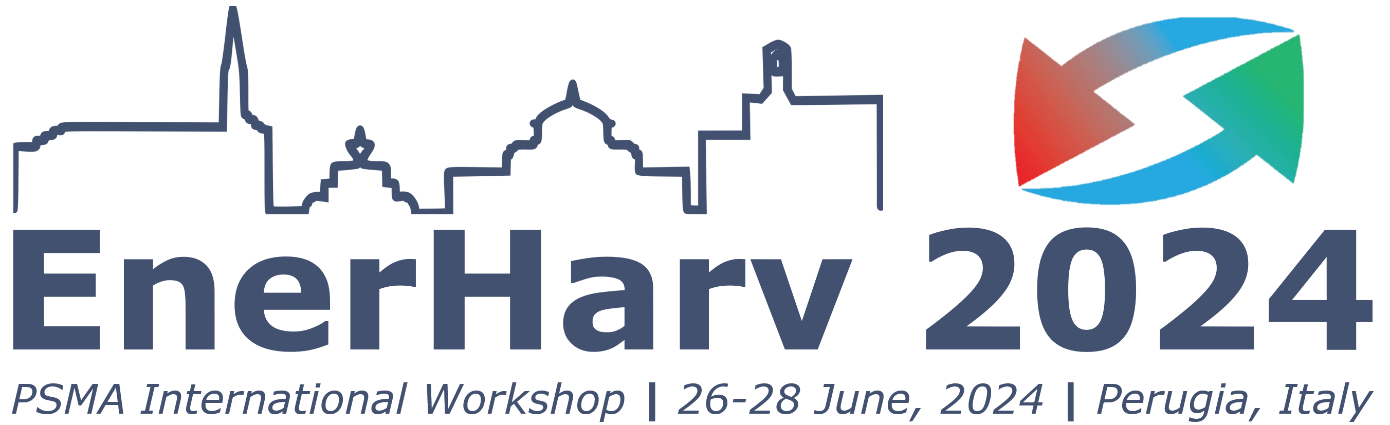 [INSERT YOUR
LOGOS HERE]
[Poster Title]
Authors, affiliation, contact info of presenter
ABSTRACT: Calibri 46pt BOLD
Sub headings set in green (#19B861) 40 Calibri BOLD
Sub headings set in green (#19B861) 40 Calibri BOLD
The body of the poster is set in Calibri 36 pt and colour #425170
Examples of Figures
Sample Bullet points
Another sample Bullet points
Yet Another sample Bullet point
Yet Another sample Bullet point
Yet Another sample Bullet point
Yet Another sample Bullet point
Sample Bullet point that runs over two lines so your have a reference
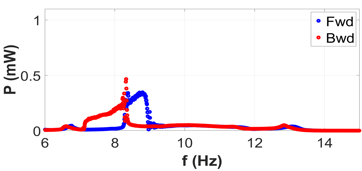 Figure 1 – The caption of the figures is in Calibri pt 30
Examples of Tables
Colour scheme
Table 1– The caption of the tables is in Calibri pt 30
#19B861
#425170
Summary Statement set in green (#19B861) 40 Calibri BOLD
The body of the summary is set in Calibri 40 pt and colour #425170
ORGANISER
COMMERCIAL SPONSORS
TECHNICAL SPONSORS
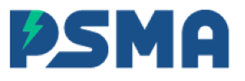 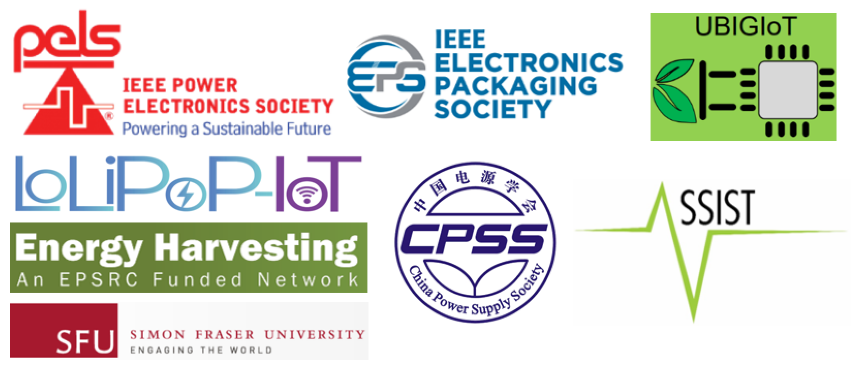 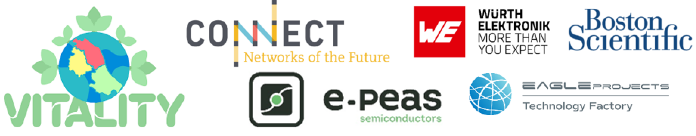 HOST
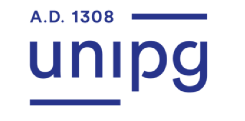 MEDIA SPONSORS
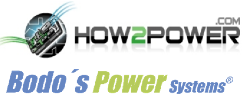